PRESUPUESTO MUNICIPAL 
AÑO 2022


Noviembre 2021
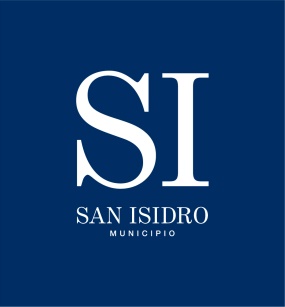 Cálculo de Recursos 2022
PRINCIPALES INGRESOS

Tasas Locales:

- Las Tasas Municipales representan un 60.37 % del Total del Cálculo de Recursos.

- La Tasa de A.B.L representa un 30.50 % del total del Cálculo de Recursos 2022.

- La Tasa de Inspección de Comercios e Industria representa un 27.85 % del total del Cálculo de Recursos 2022.

Coparticipación Provincial:

- La C.P. ley 10559 representa un 18.34 % del total del cálculo de Recursos con respecto al total.
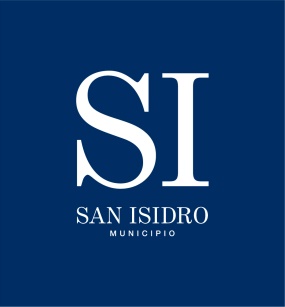 Cálculo de Recursos 2022 Por Origen
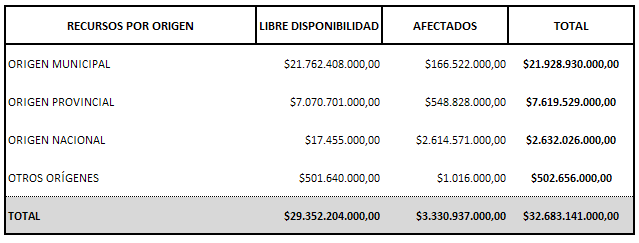 El   67.10 % del Total de los Recursos son procurados por el Municipio lo que demuestra un alto nivel de autonomía de la gestión municipal
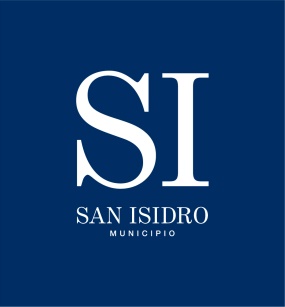 Cálculo de Recursos 2022 Por Origen
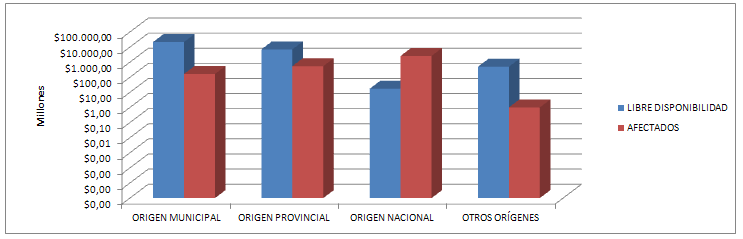 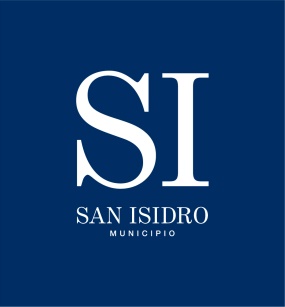 Cálculo de Recursos 2022Por Carácter Económico
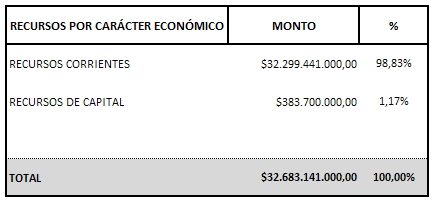 La mayor parte de los recursos son de carácter “Corrientes” (98.83%), es decir, que son logrados con el desenvolvimiento normal y habitual que realiza el Municipio
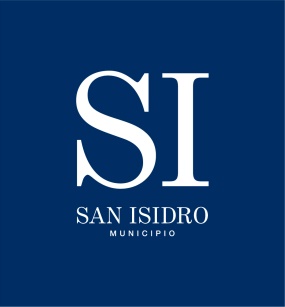 Cálculo de Recursos 2022 Por Rubro
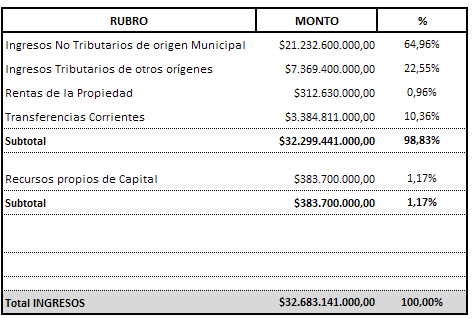 Los Ingresos no Tributarios de Origen Municipal representan el  64.96% del total de los Ingresos
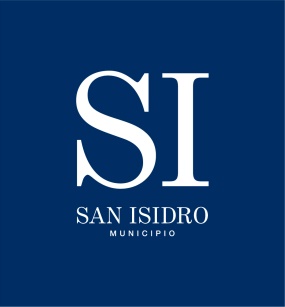 Cálculo de Recursos 2022 Por Rubro
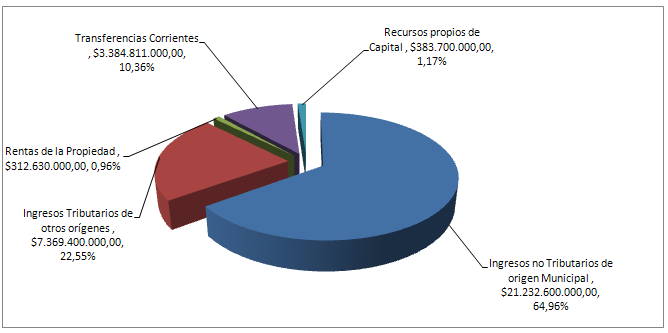 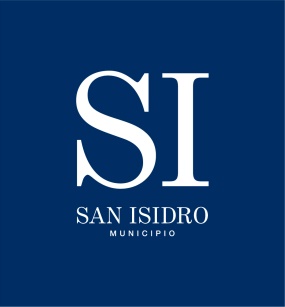 Ingresos no Tributarios deOrigen Municipal - TASAS
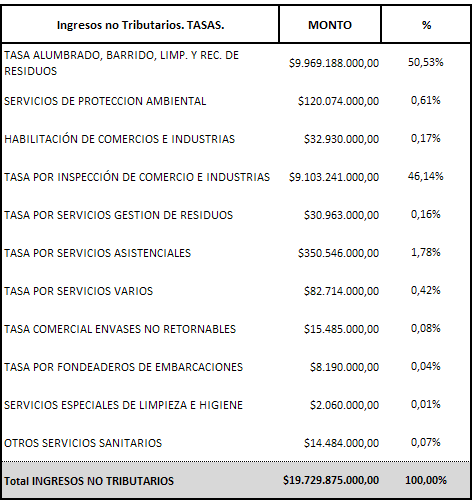 La Tasa A.B.L. y la Tasa por Inspección de Comercio e Industria corresponden a las dos mayores Tasas con un 50.53% y 46.14% respectivamente. 
La tercera Tasa de mayor magnitud es la Tasa por Servicios Asistenciales, es decir, la Tasa que corresponde al recobro de gastos de salud a Obras Sociales. La gestión del recobro a Obras Sociales de nuestro Municipio es una de las más importantes del país gestionadas localmente.
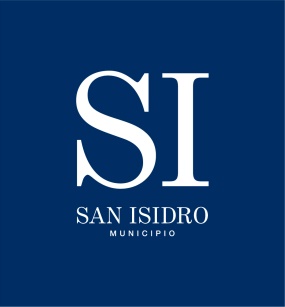 Ingresos no Tributarios deOrigen Municipal - TASAS
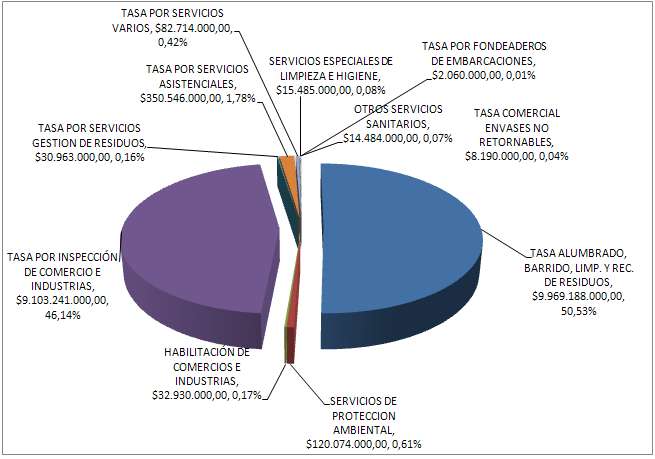 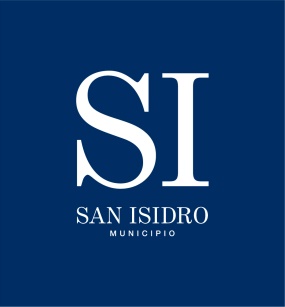 Ingresos no Tributarios deOrigen Municipal - DERECHOS
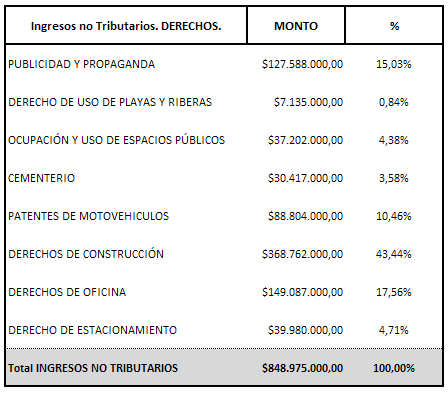 Derechos de oficina representa un 17.56% y Derechos de Construcción un 43.44% del total de Derechos de Origen Municipal
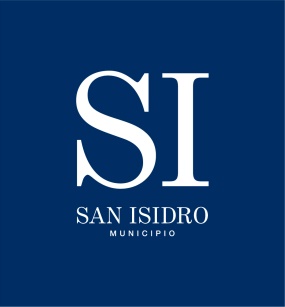 Ingresos no Tributarios deOrigen Municipal - DERECHOS
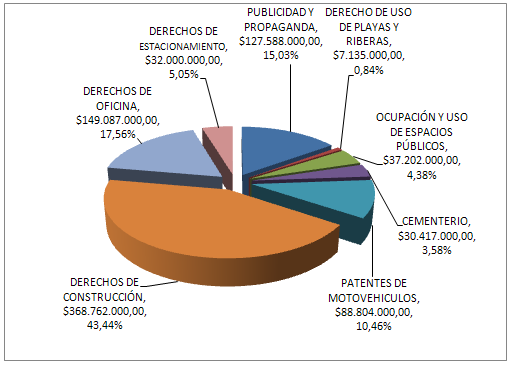 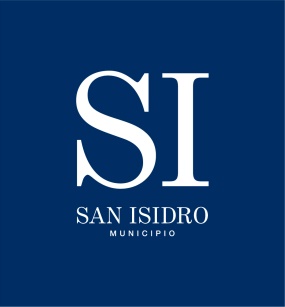 Ingresos no Tributarios deOrigen Municipal - MULTAS
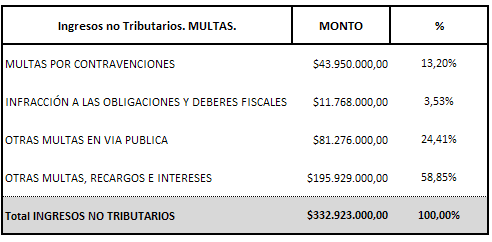 El concepto “Otras Multas, Recargos e Intereses” corresponde a su mayor parte a intereses por pago fuera de término de Tasas Municipales
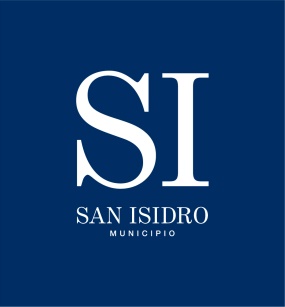 Ingresos no Tributarios deOrigen Municipal - MULTAS
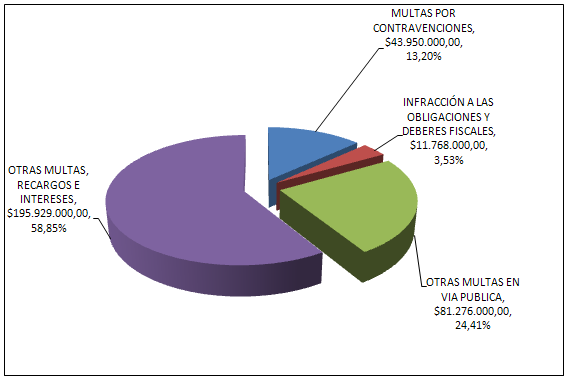 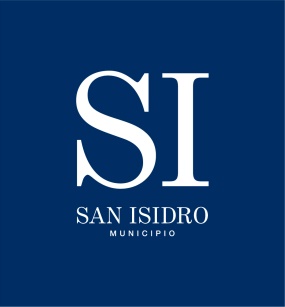 Ingresos no Tributarios deOrigen Municipal -OTROS
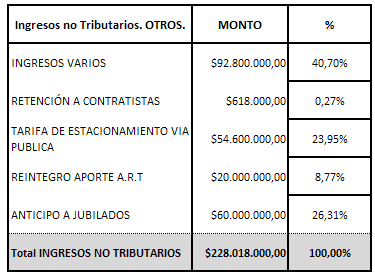 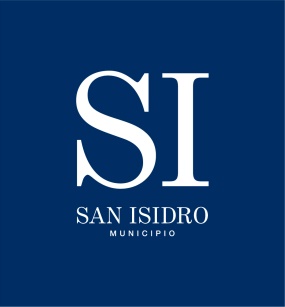 Ingresos Tributarios deOtras Jurisdicciones
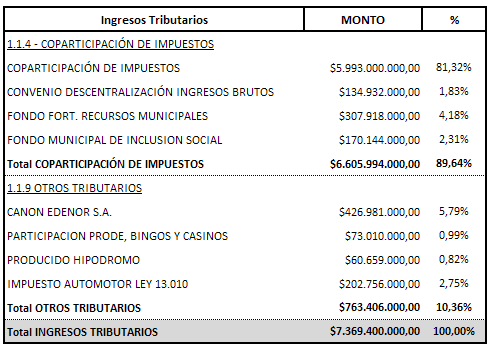 La Coparticipación de Impuestos equivale al 81.32% de los ingresos tributarios de “Otras Jurisdicciones”. Cabe mencionar, que corresponde a transferencias que obligatoriamente por Ley debe hacer la Provincia a los Municipios.
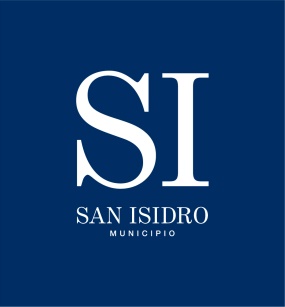 Ingresos Tributarios deOtras Jurisdicciones
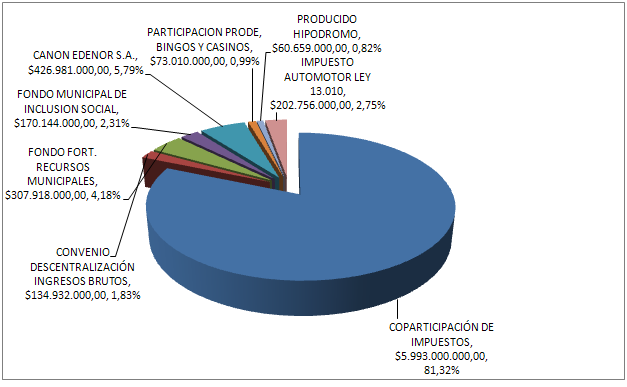 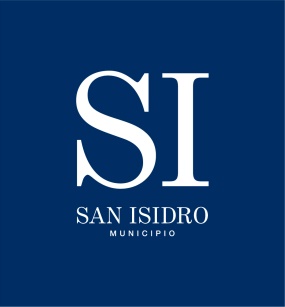 Presupuesto de Gastos 2022Por Jurisdicción
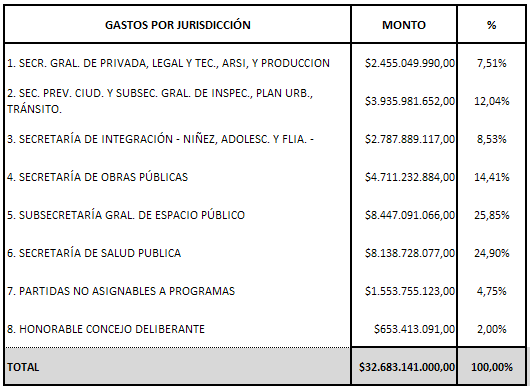 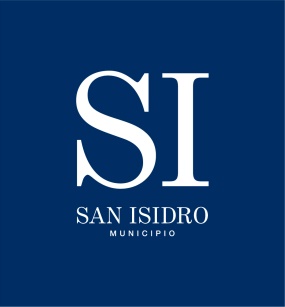 Presupuesto de Gastos 2022Por Jurisdicción
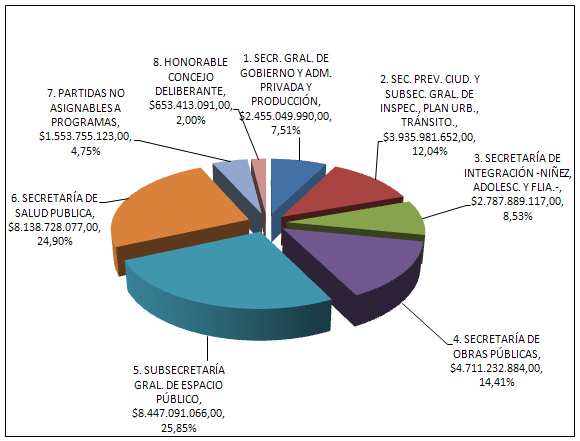 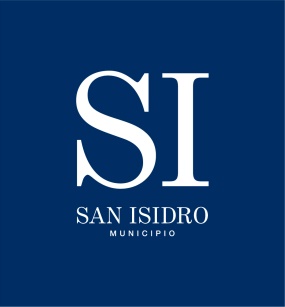 Presupuesto de Gastos 2022Por Objeto
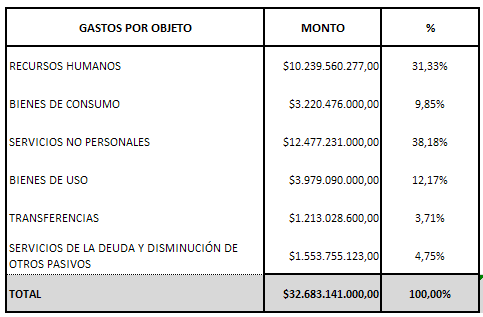 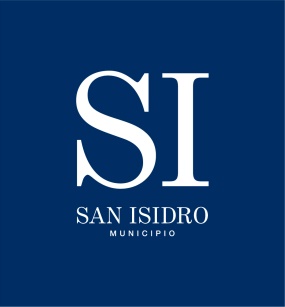 Presupuesto de Gastos 2022Por Objeto
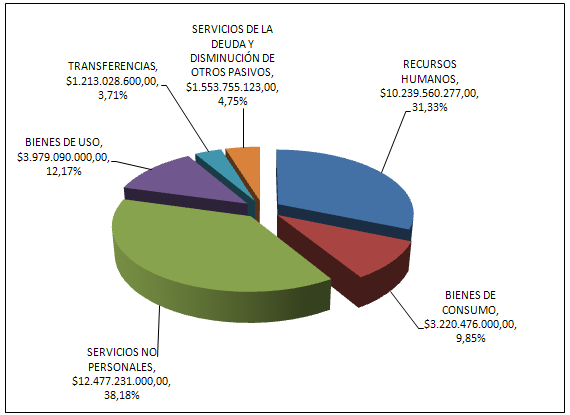 El Gasto en Personal en 2022 corresponde al 31.33 % del Total del Presupuesto.
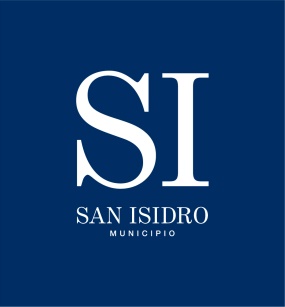 FIN DE LA PRESENTACIÓNMUCHAS GRACIAS POR SU ATENCIÓN
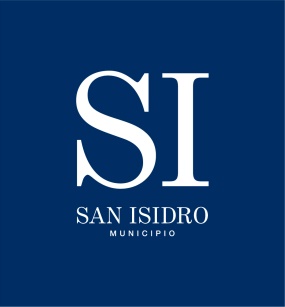